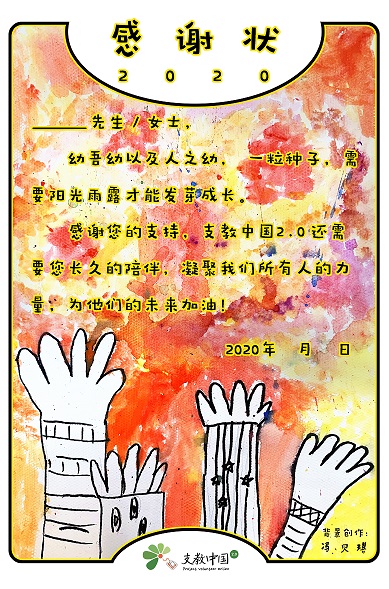 天和德勤
陕西榆林马蹄沟远程教室
扬州天和德勤捐赠
1
1
支教中国2.0于2019年12月
2019学年第一学期
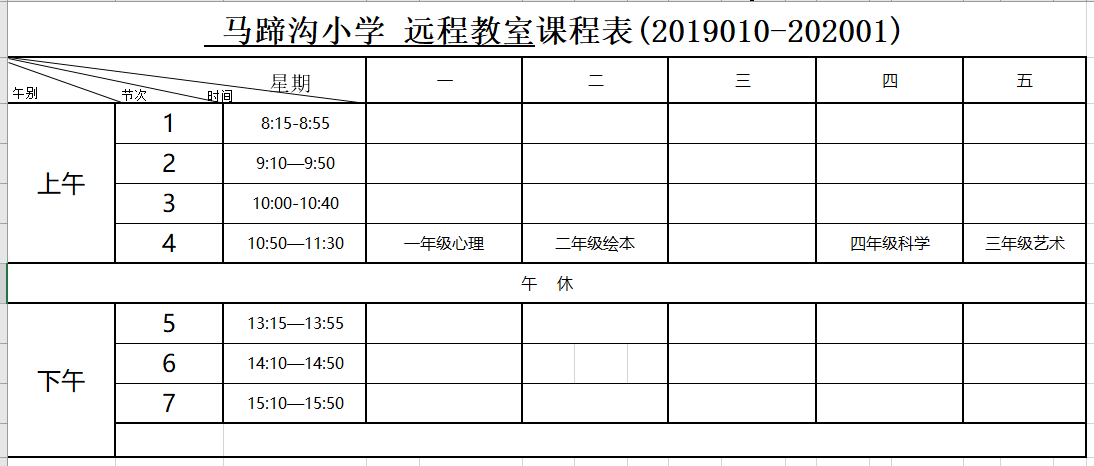 马蹄沟小学
远程课
远程课教学活动
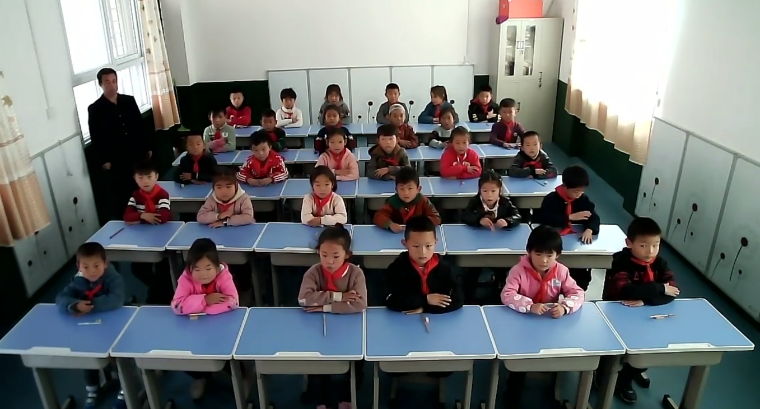 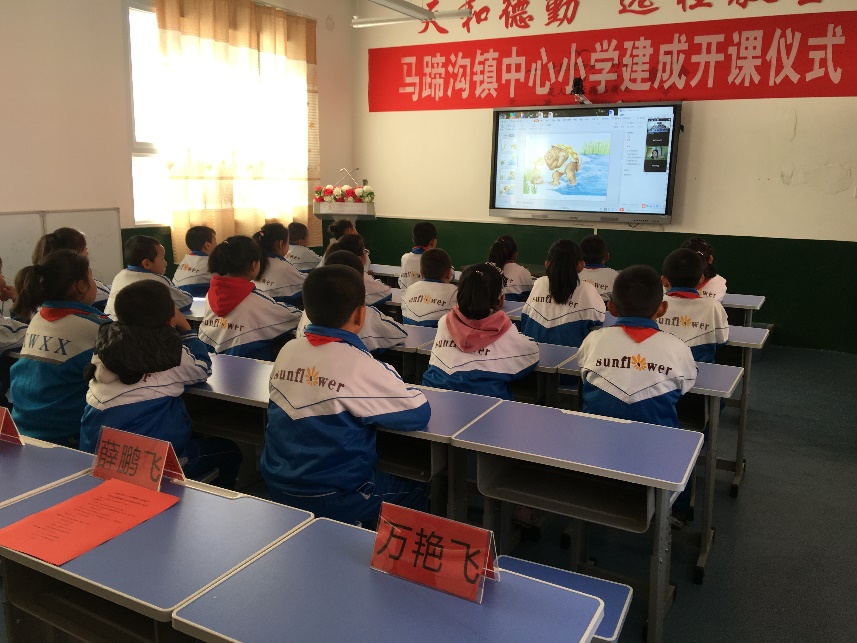 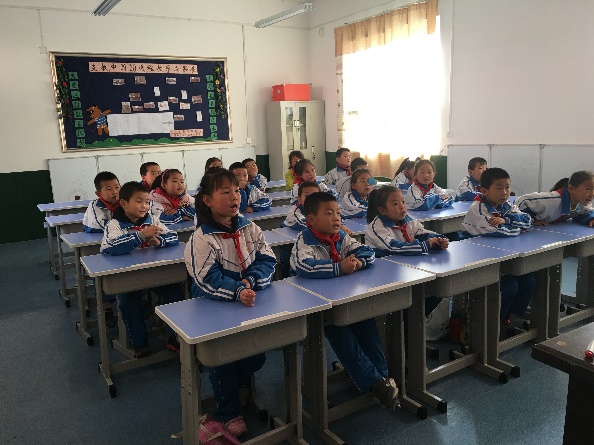 一年级心理
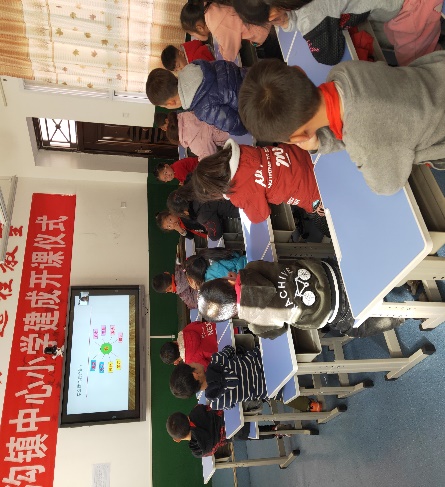 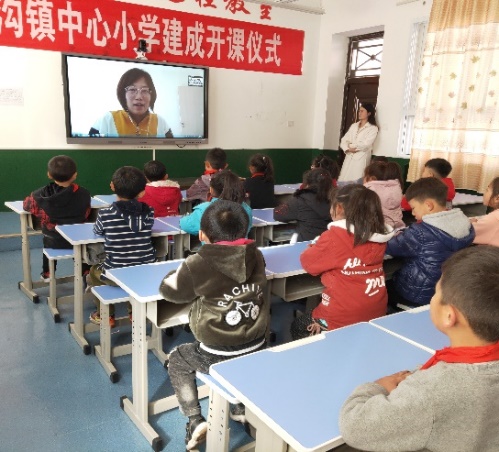 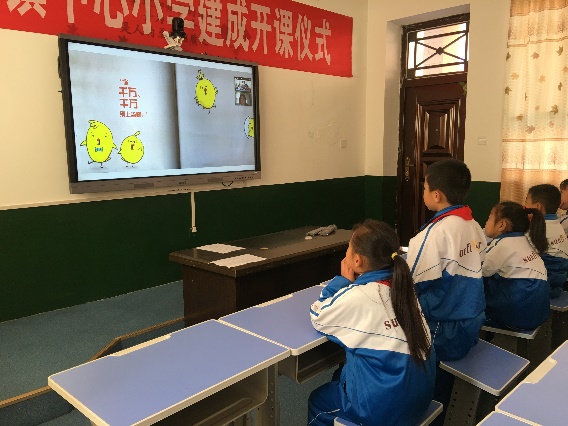 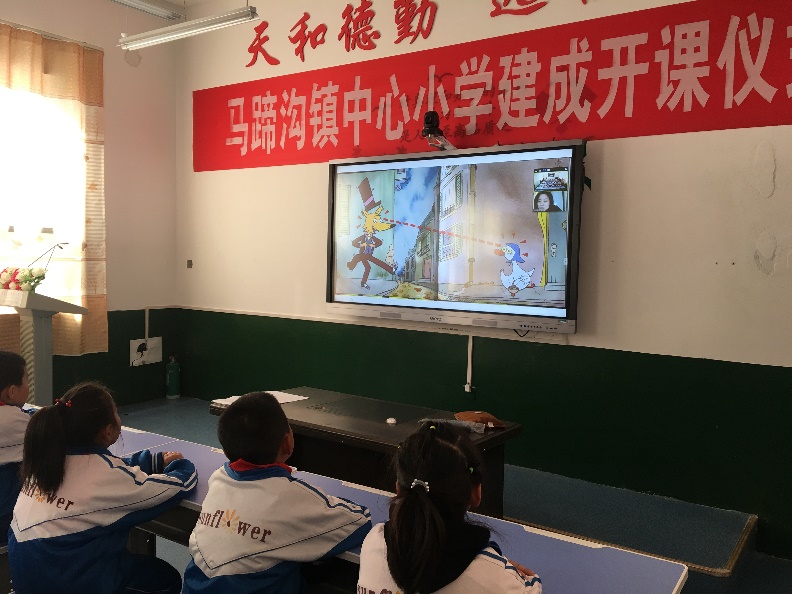 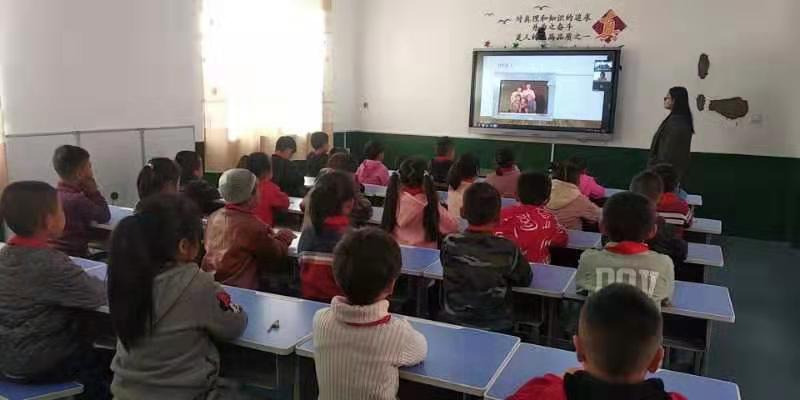 二年级绘本
远程课教学活动
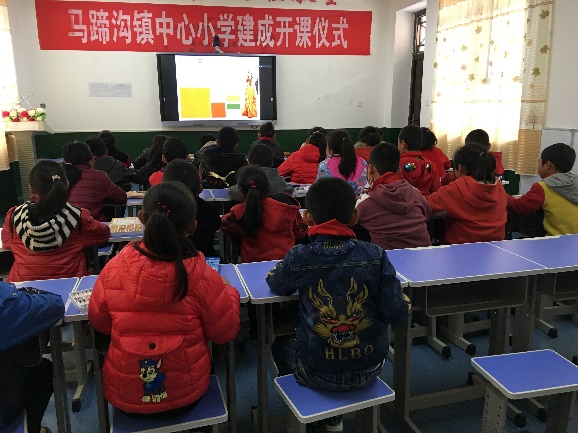 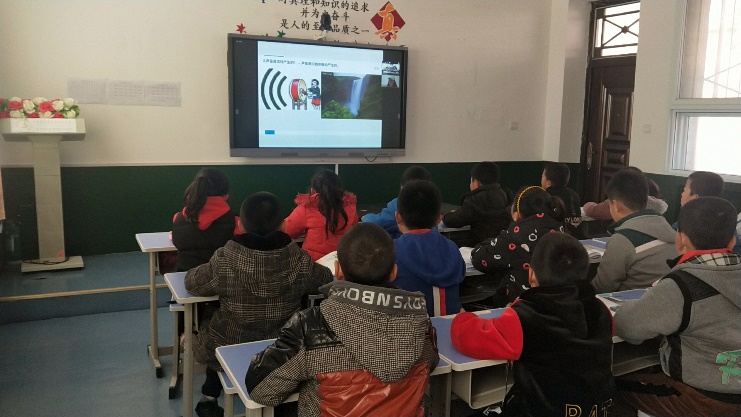 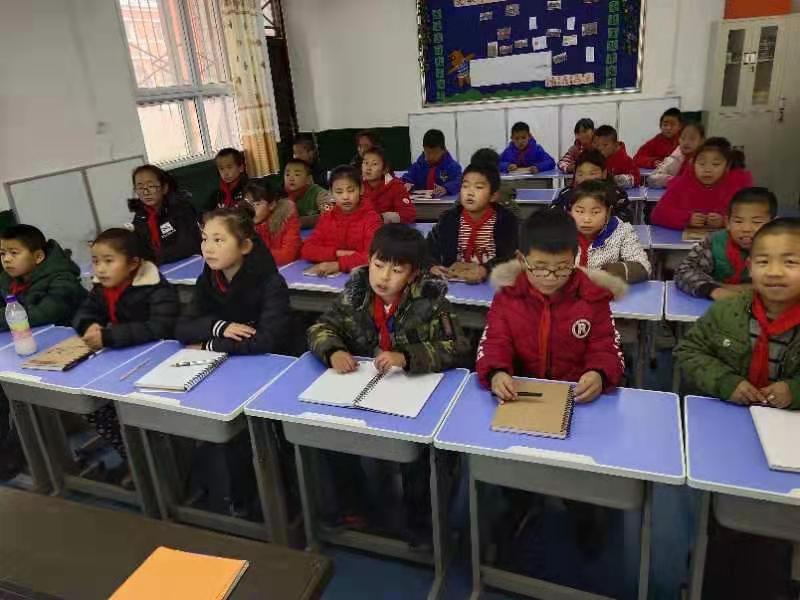 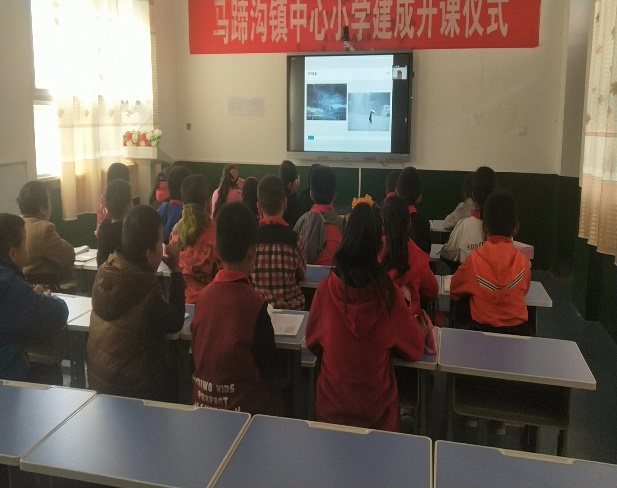 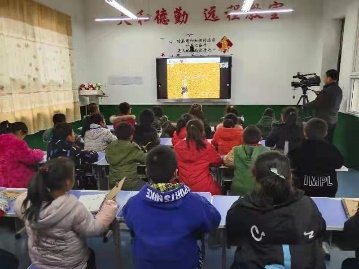 四年级科学课
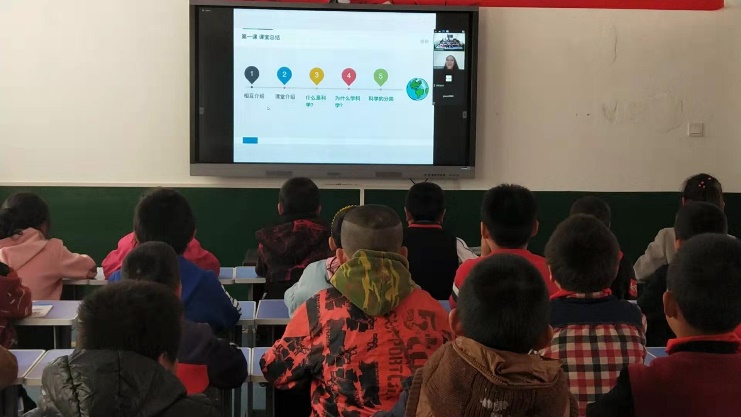 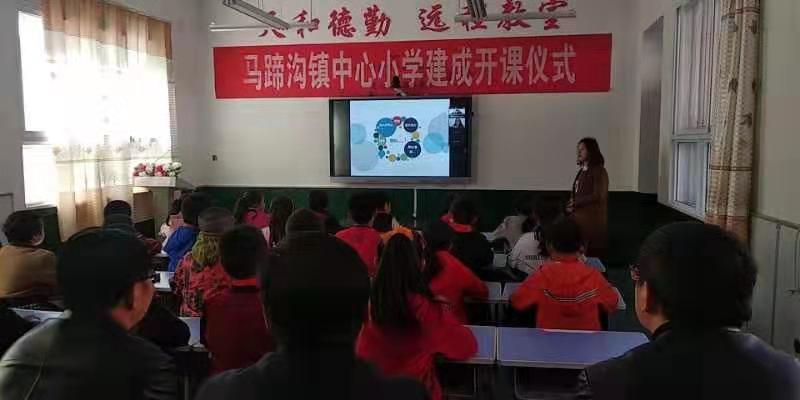 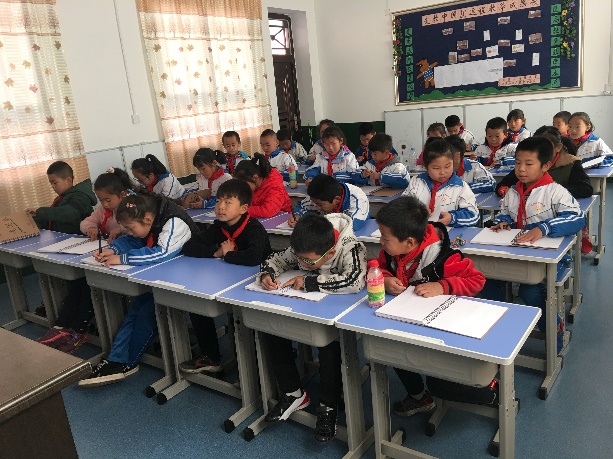 三年级艺术
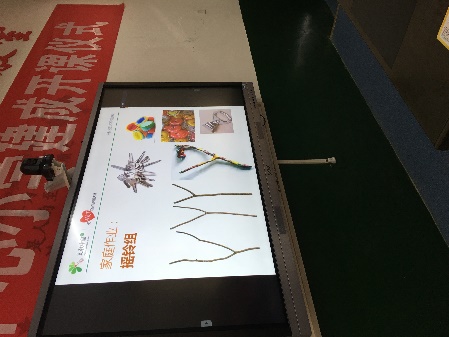 艺术课学生作品
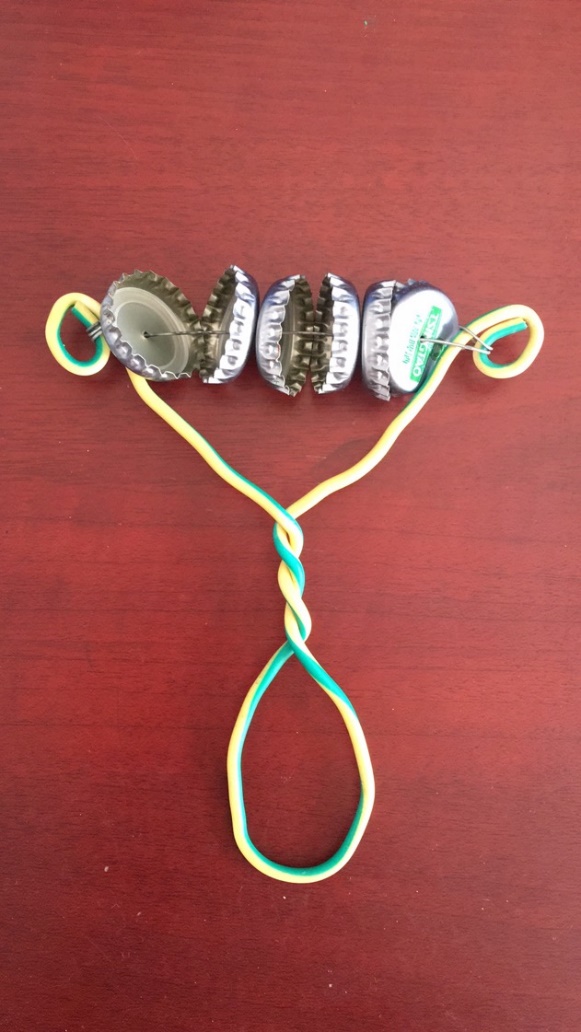 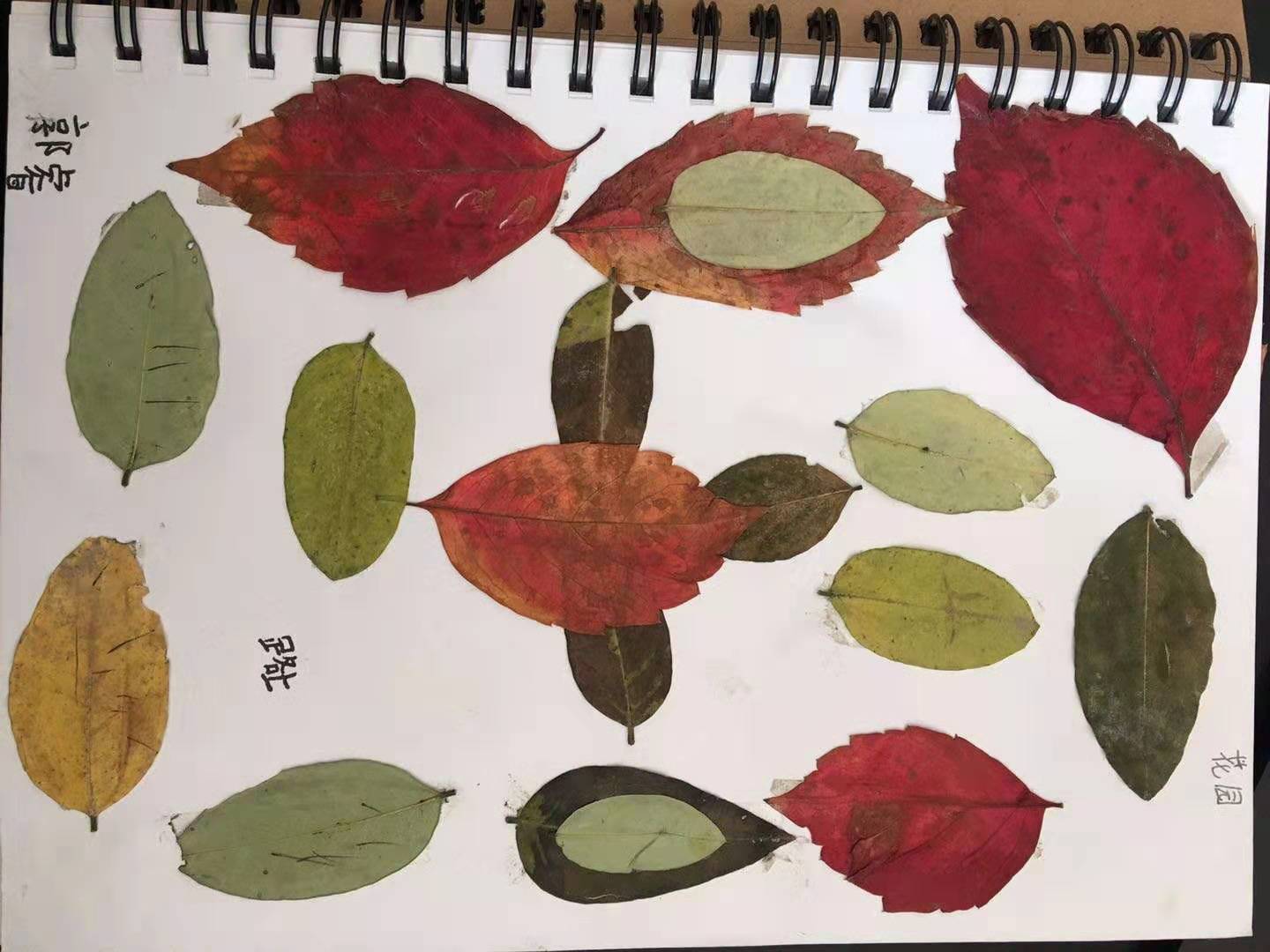 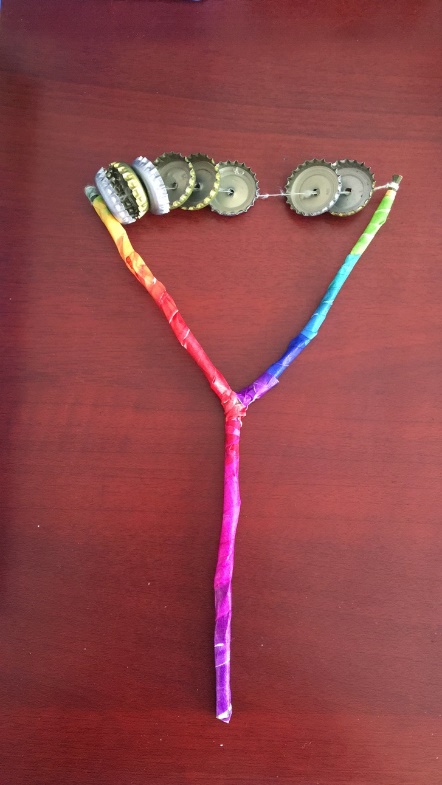 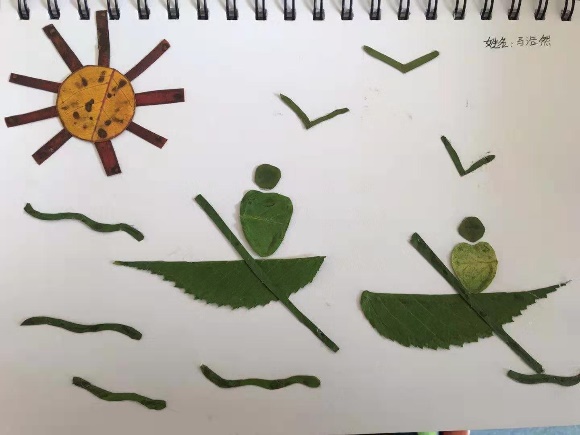 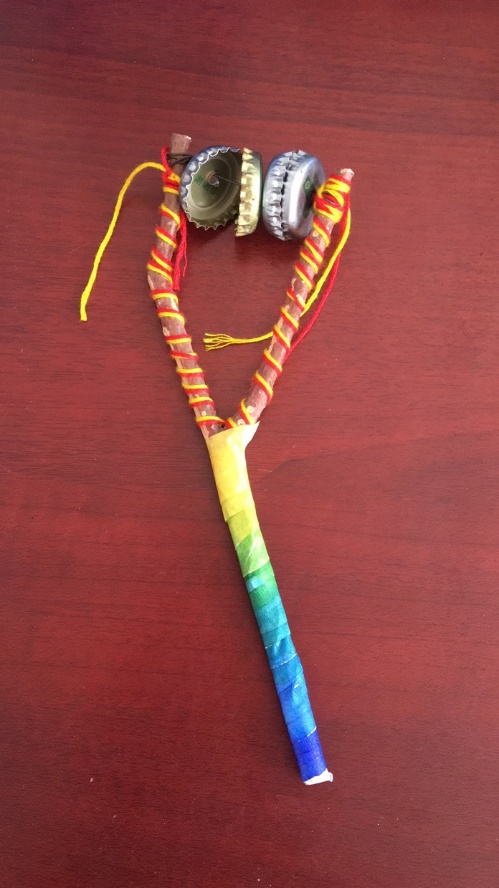 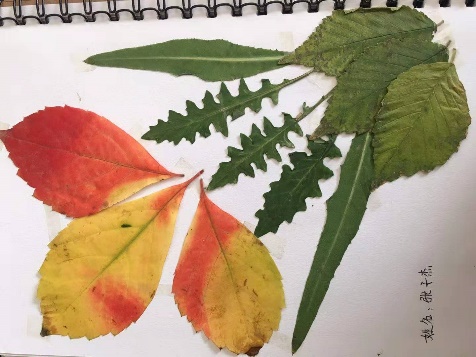 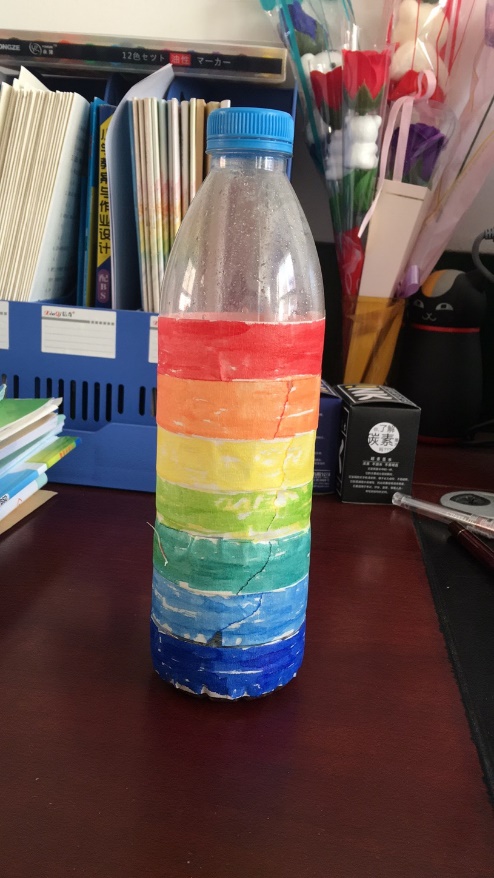 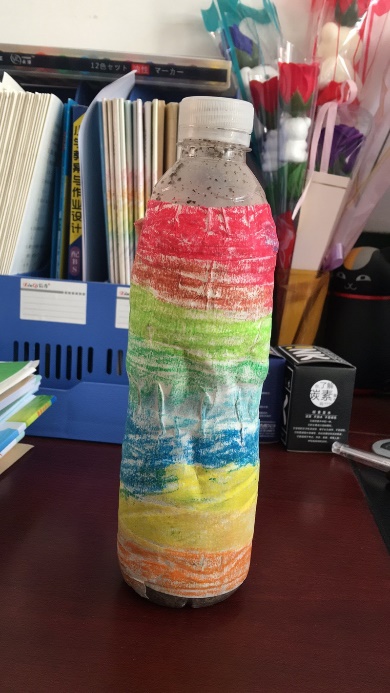 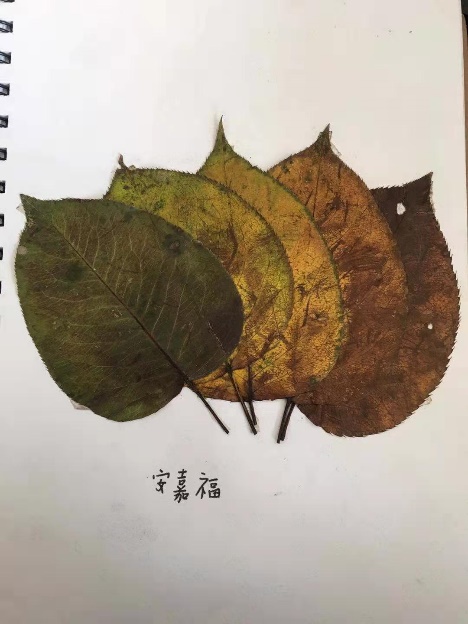 项目费用使用情况
阶段小结
感谢扬州天和德勤对公益项目的支持，
感谢马蹄沟小学的大力支持和积极配合，同时感谢可爱的志愿者老师们。
支教中国2.0将秉持初心，继续运营该项目，为马蹄沟小学的孩子们尽一份心力。